Summary for CAPSTONE #2PEC, GTEX, ENCODE, Roadmap, TCGA
Brain meeting
06/08/2016
1
PEC capstone paper
Comparative transcriptomic analysis
Protein-coding gene and ncRNA/TARs expression from RNA-seq
Disease(ASD, SCZ, BIP) and Region (CBC, NCX, STR, MD,…) –specific expression and gene co-expression modules along with highly associated ncRNAs/TARs
Splicing patterns
Control: GTEX, Brainspan, ENCODE
Gene regulation
TFs/miRNAs regulating disease-region-spec genes from ChIP-seq
Gene regulatory networks/motifs
Statistical/predictive models/regulatory circuits for disease-region-spec expression
Control: Roadmap, ENCODE
Genomic variations and integrated analysis
disease-region-spec eQTLs and Allelic expression
Aging (vs. brainspan)
Connect to Brain cancers (TCGA)
2
[Speaker Notes: Norway study/pamela PGC or Commonmind/use of GTEX]
PsychENCODE Human Studies
3
[Speaker Notes: 16K*15gb=240tb]
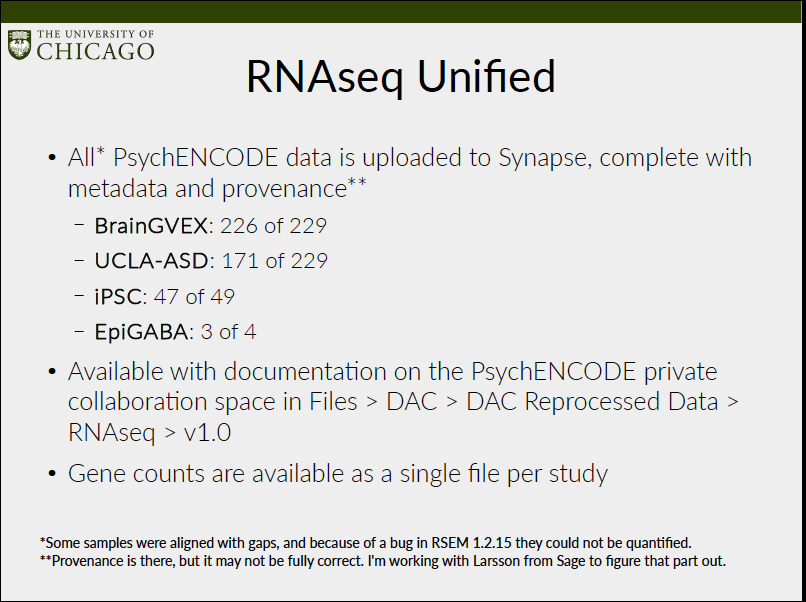 4
The Genotype - Tissue Expression (GTEx) Project
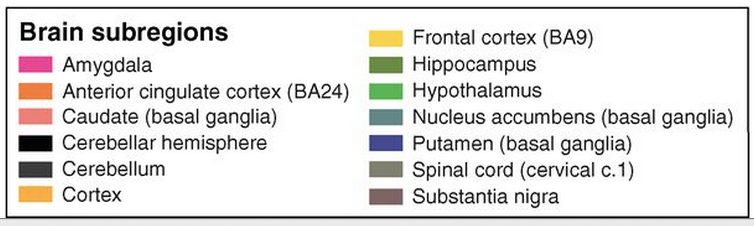 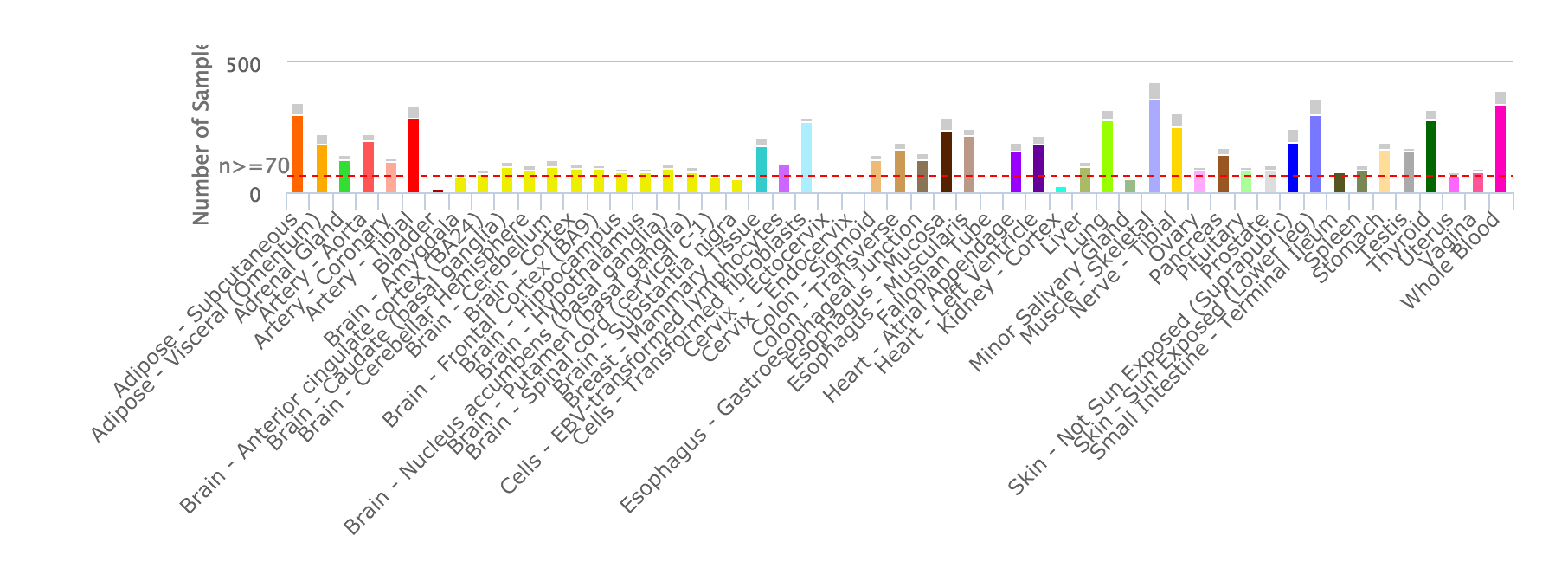 5
[Speaker Notes: Collect and analyze multiple human tissues from donors who are also densely genotyped, to assess genetic variation within their genomes. 13 brain regions. By analyzing global RNA expression within individual tissues , identified as expression quantitative trait loci, or eQTLs.]
The Genotype - Tissue Expression (GTEx) Project
RNA-seq bam files
6
[Speaker Notes: Total 572RNA-seq bam files]
Brainspan
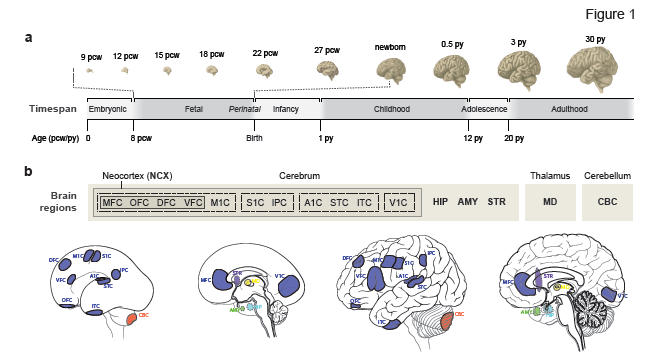 7
Roadmap Epigenomics Mapping Consortium
The current release 9 contains a total of 2,804 genome-wide datasets  ( total of 150.21 billion mapped sequencing reads corresponding to 3,174-fold coverage of the human genome), including
1,821 histone modification datasets 
360 DNase datasets 
277 DNA methylation datasets
166 RNA-Seq datasets
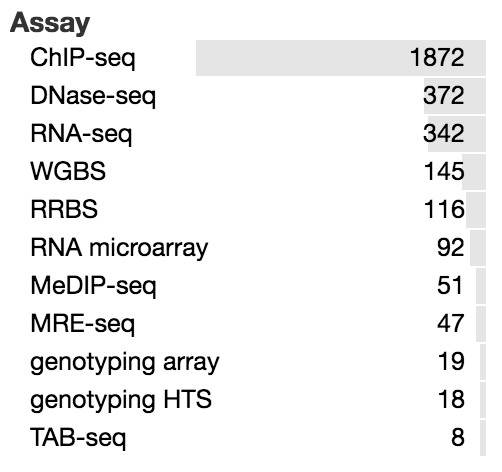 https://www.encodeproject.org/search/?type=Experiment&replicates.library.biosample.donor.organism.scientific_name=Homo+sapiens
8
[Speaker Notes: Normal epigenomic data including chip seq and Methylation measurement /in brain middle/ 11 adult brain regions and some fetal brain 8 histone markers/129 tissue and cell type/
Release 9 includes a subset of 1,936 datasets grouped into 111 reference epigenomes where each reference epigenome contains a complete set of five core histone marks (H3K4me3, H3K4me1, H3K27me3, H3K9me3, and H3K36me3)(bam, bed, wig)

how many vcfs/array bam wig vcf]
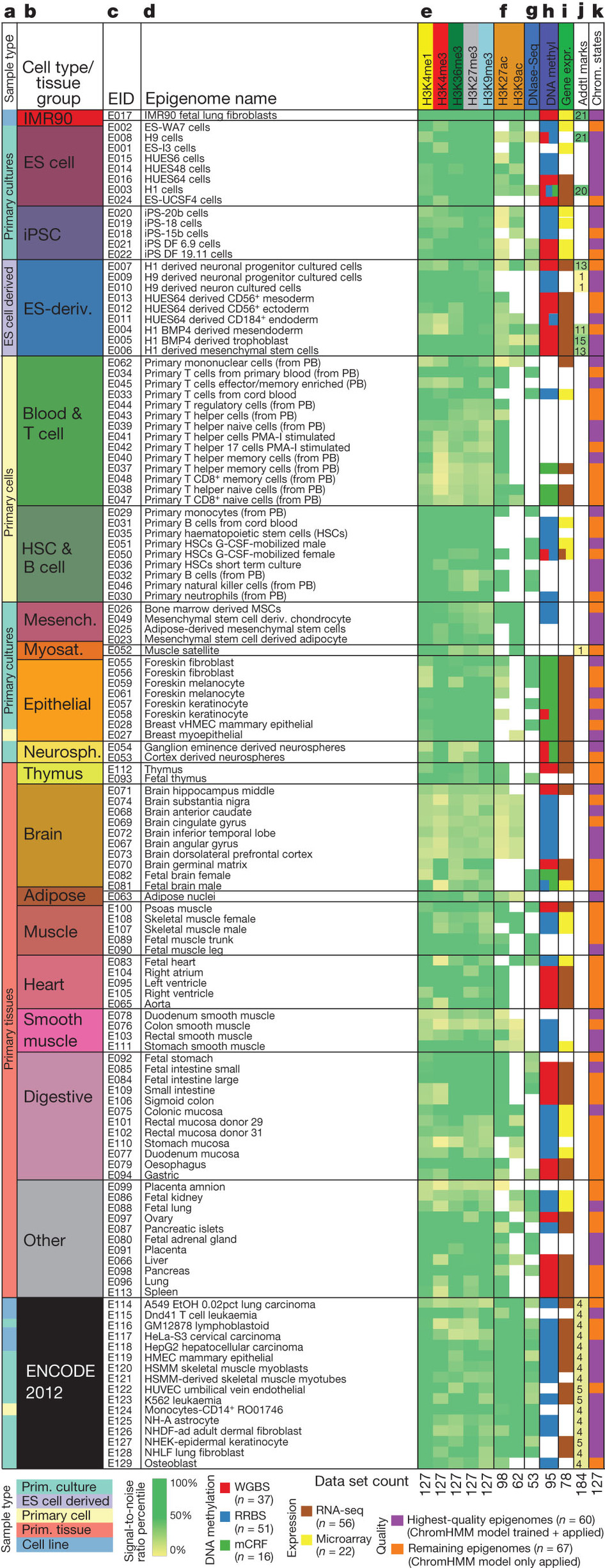 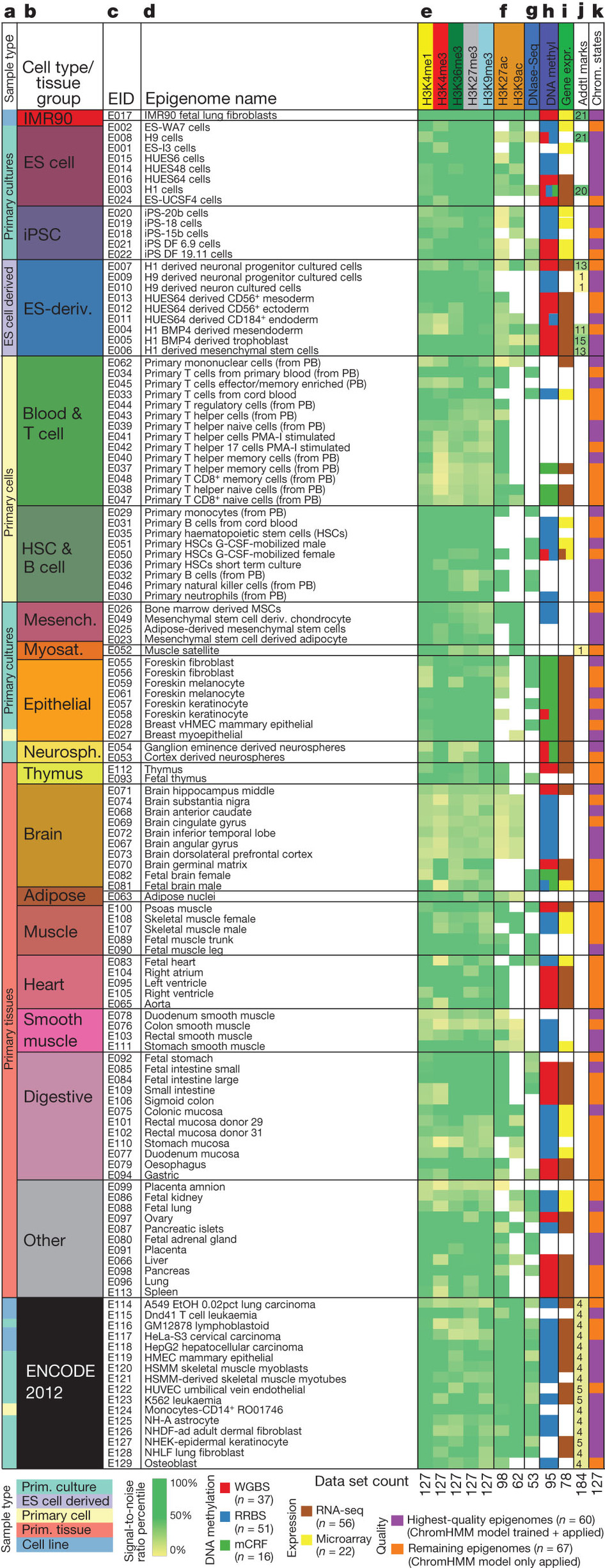 9
[Speaker Notes: Roadmap]
Roadmap human brain data
12 Adult brain regions
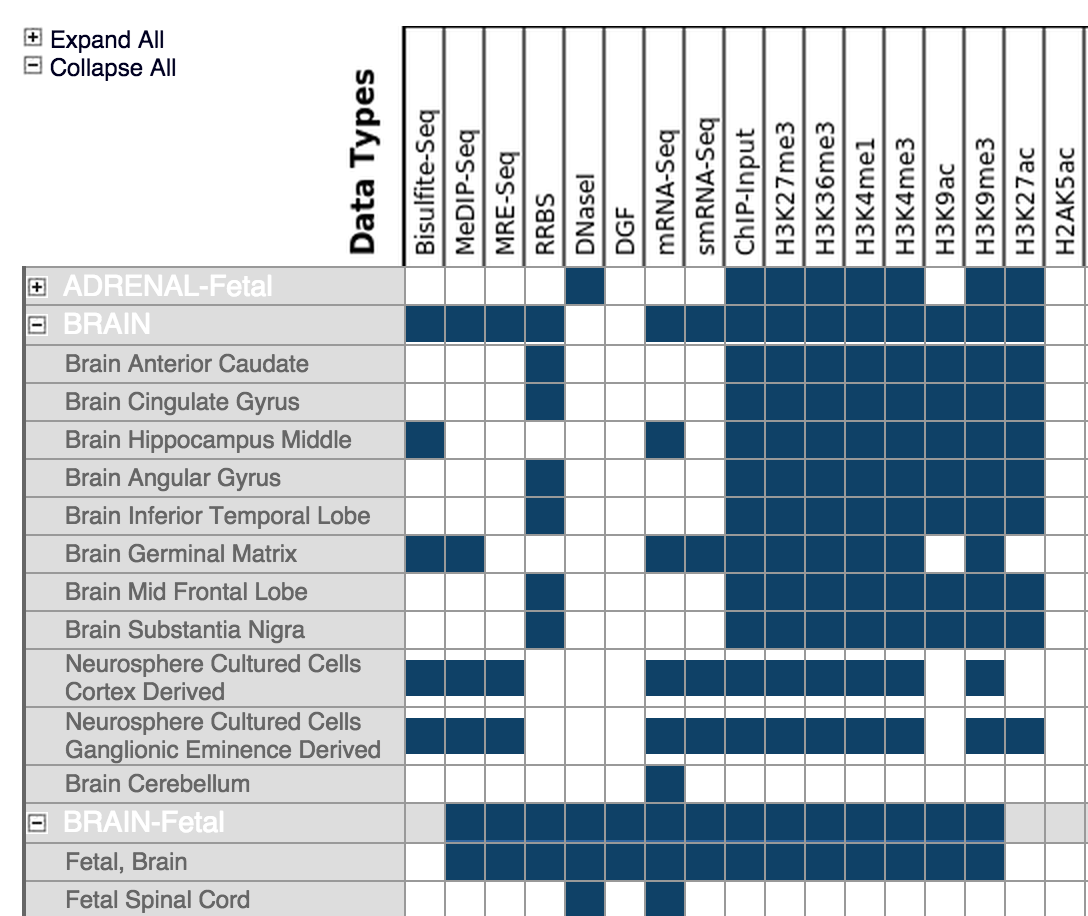 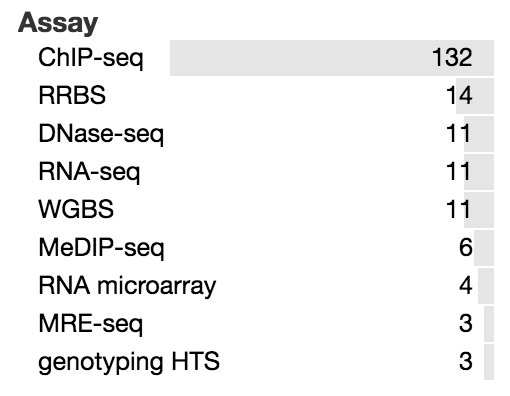 10
ENCODE total
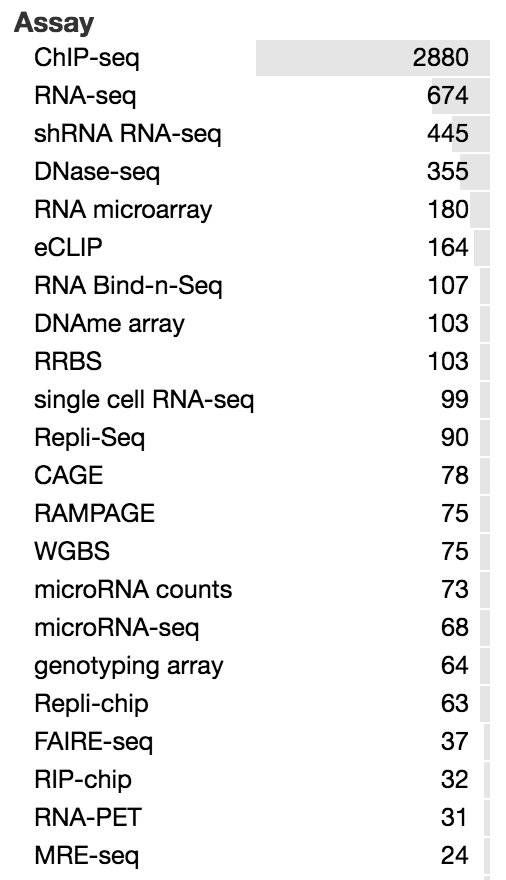 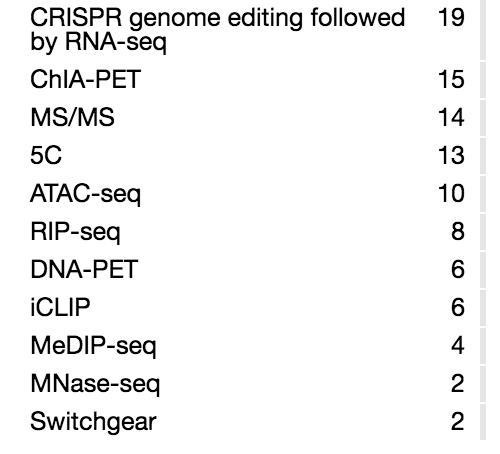 ENCODE Homo sapiens
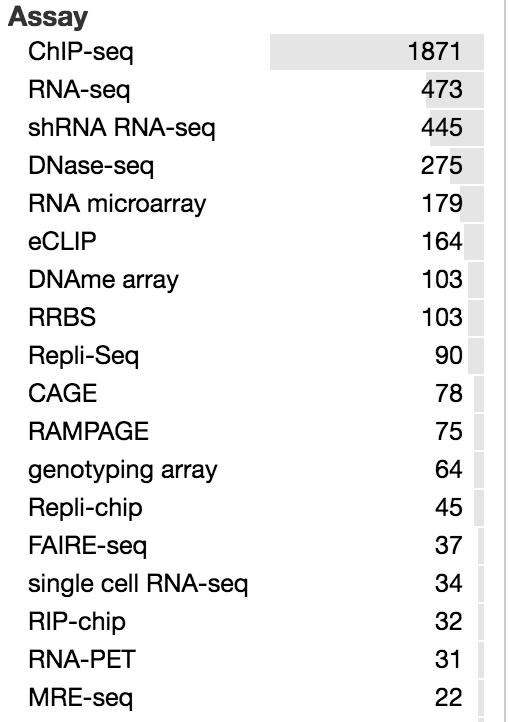 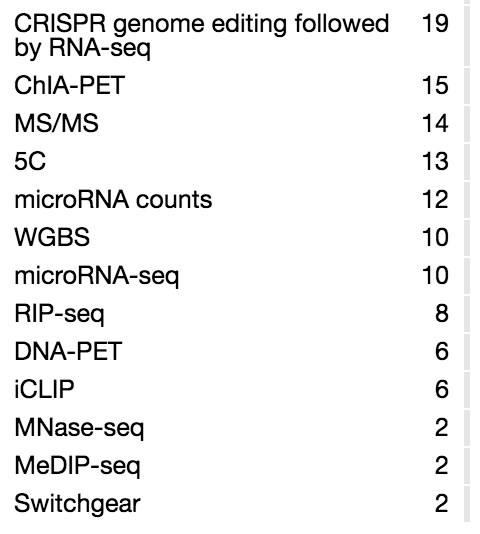 12
ENCODE Human brain
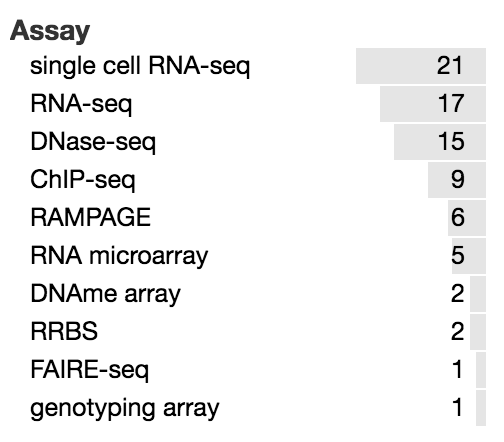 13
TCGA data related to brain
Glioblastoma Multiforme
Glioblastoma Multiforme (GBM) is a fast-growing type of malignant brain tumor that is the most common brain tumor in adults.




Brain Lower Grade Glioma
Lower grade glioma is a type of cancer that develops in the glial cells of the brain.
14
Summary of data size
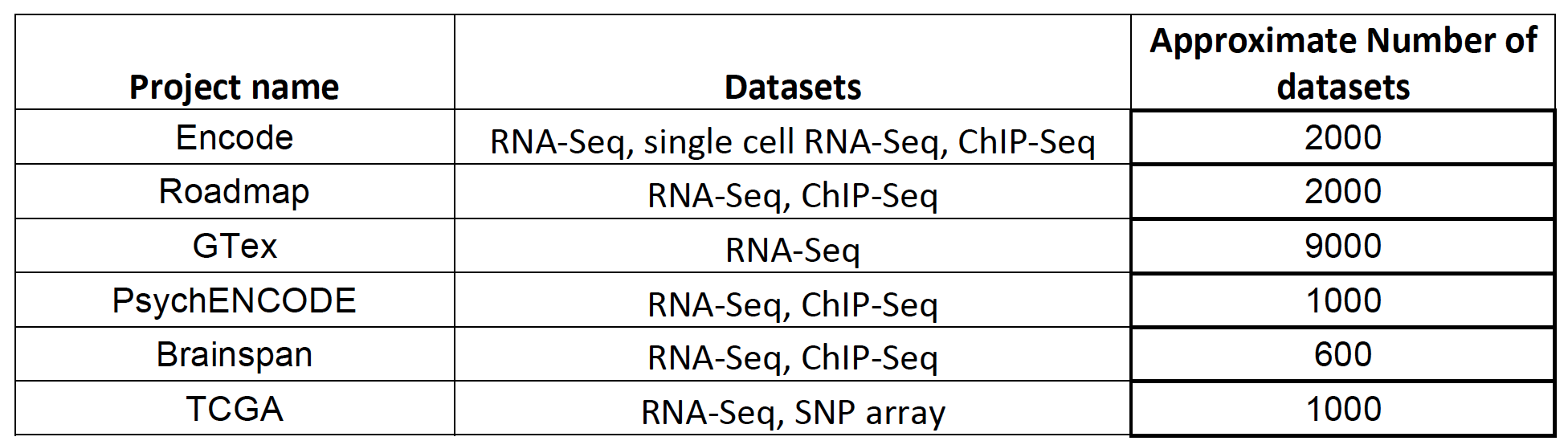 15